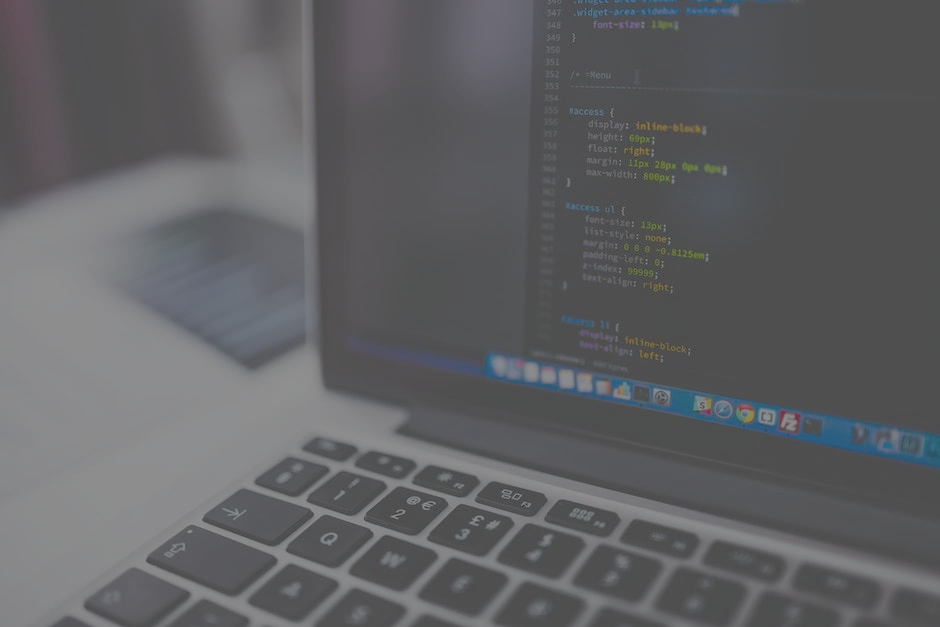 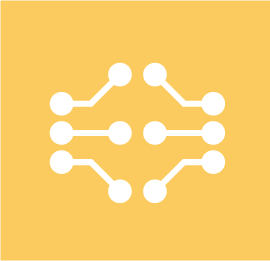 Специјализована ИТ одељења
Зашто специјализована ИТ одељења?
О смеру
Које су предности ових одељења?
Ученици
План и програм
Специјализовани предмети
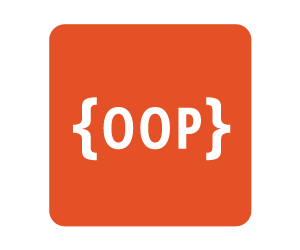 Објектно оријентисано програмирање
(3. разред)
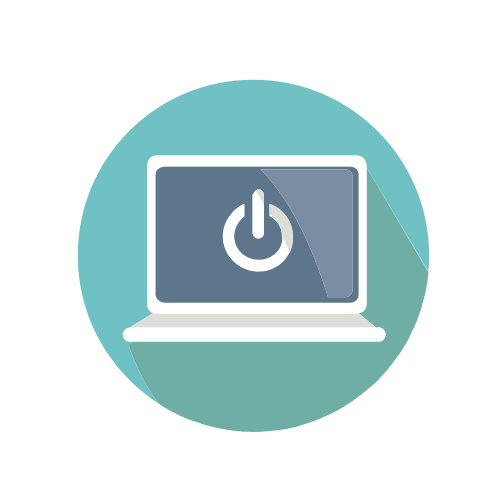 Примена рачунара
(1, 2, 3. разред)
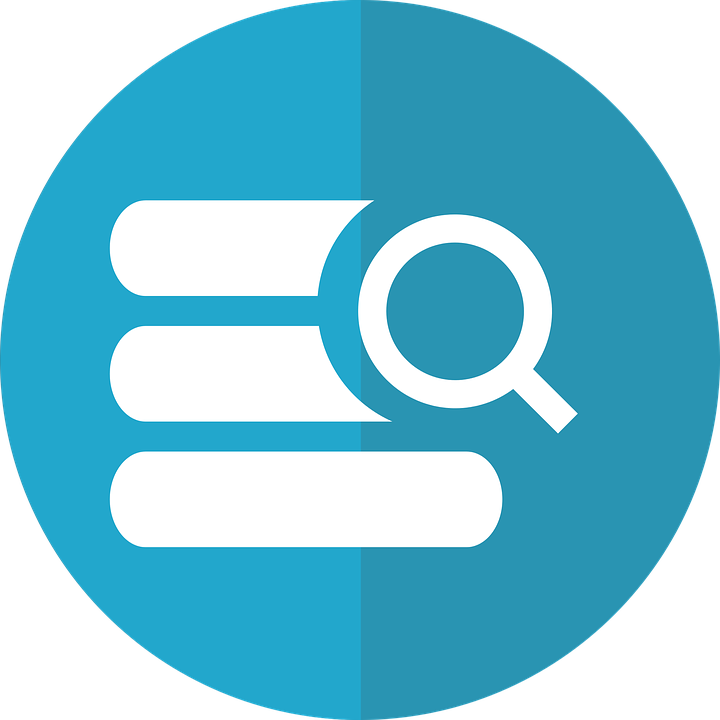 Базе података
(3, 4. разред)
Програмирање 
(1, 2, 3. разред)
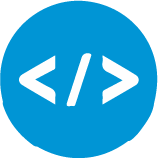 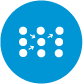 Програмске парадигме
(4. разред)
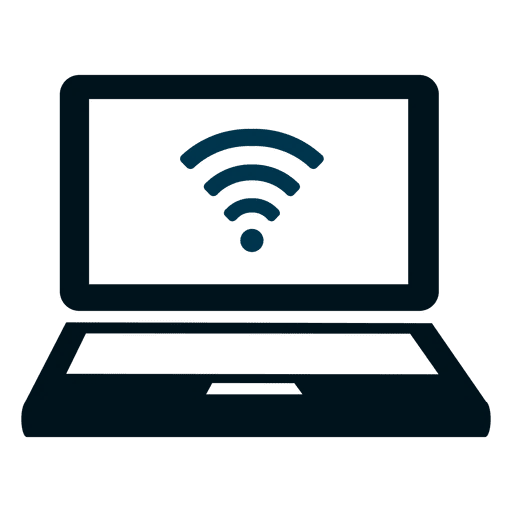 Оперативни системи и рачунарске мреже
(2. разред)
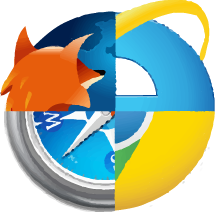 Веб програмирање
(4. разред)
Пријемни испит
Где се пријавити?
Контакт